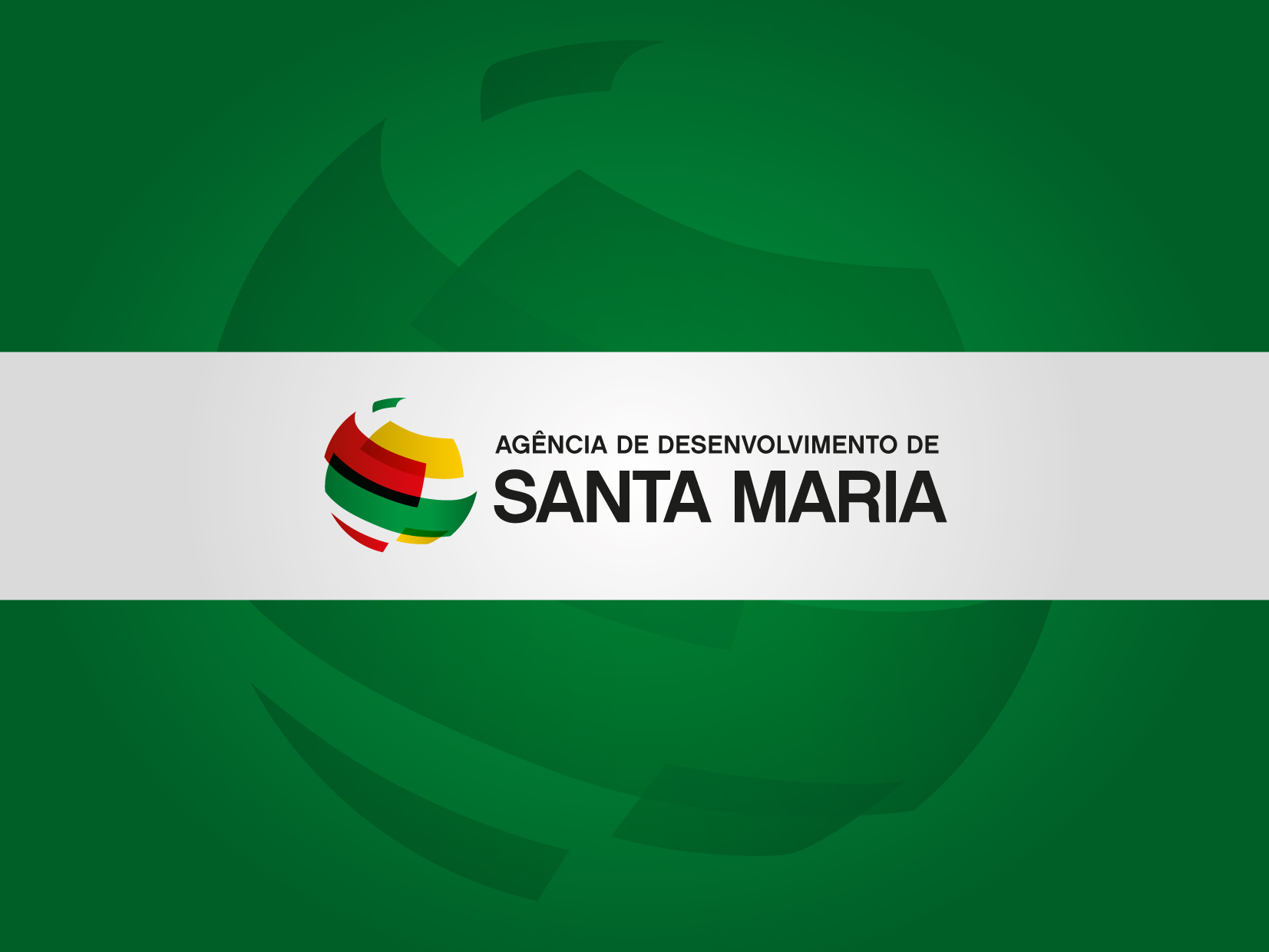 Gestão pela qualidade em organizações públicas
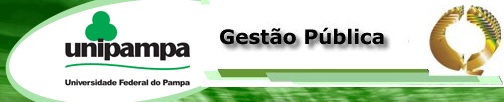 Santana do Livramento
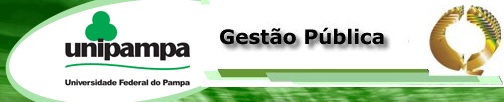 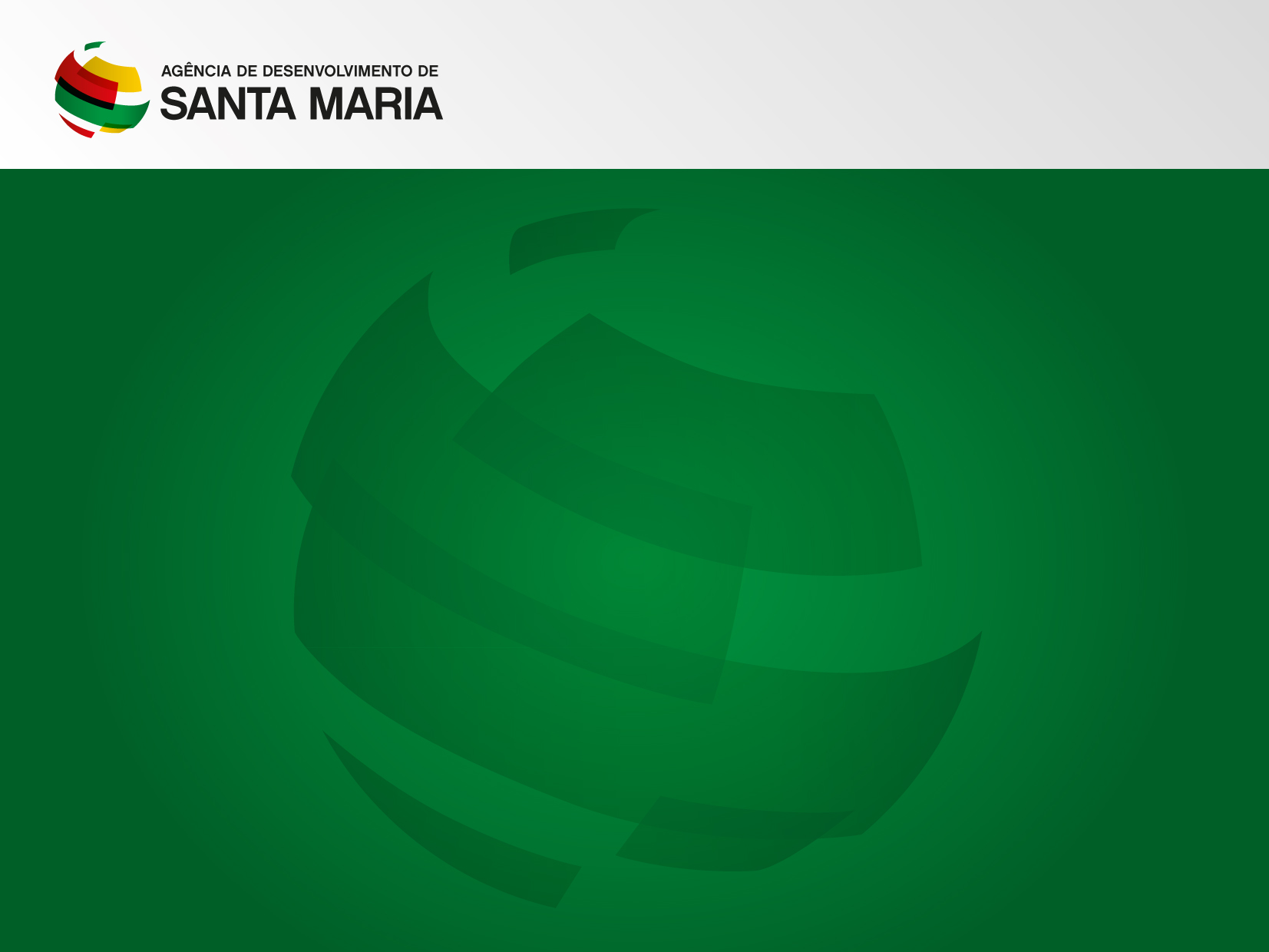 Nova Administração Pública
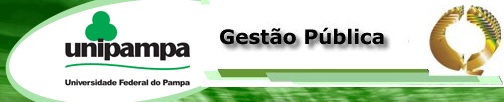 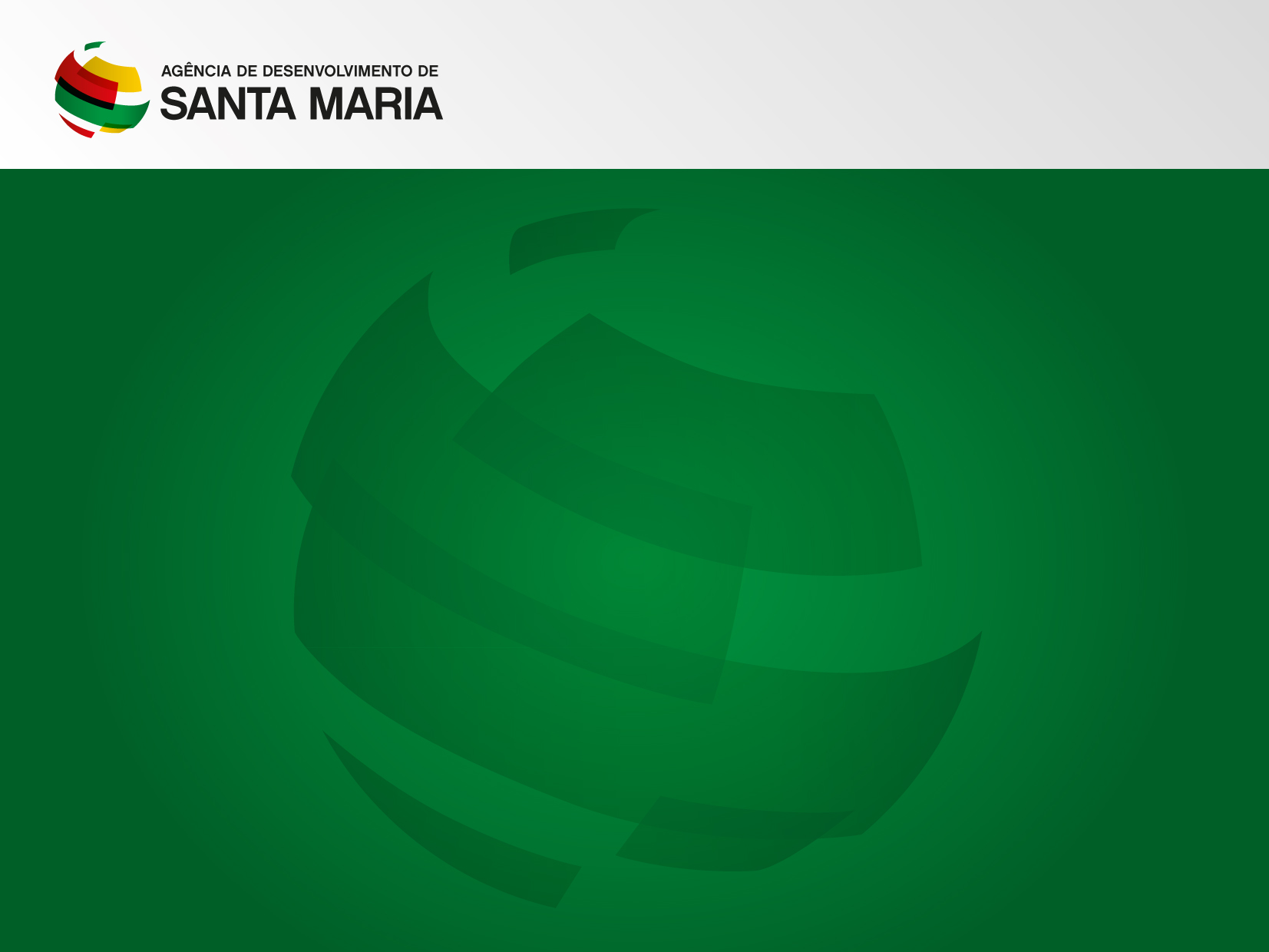 Nova Administração Pública
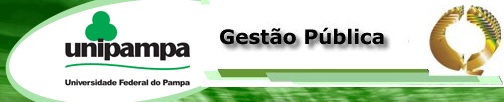 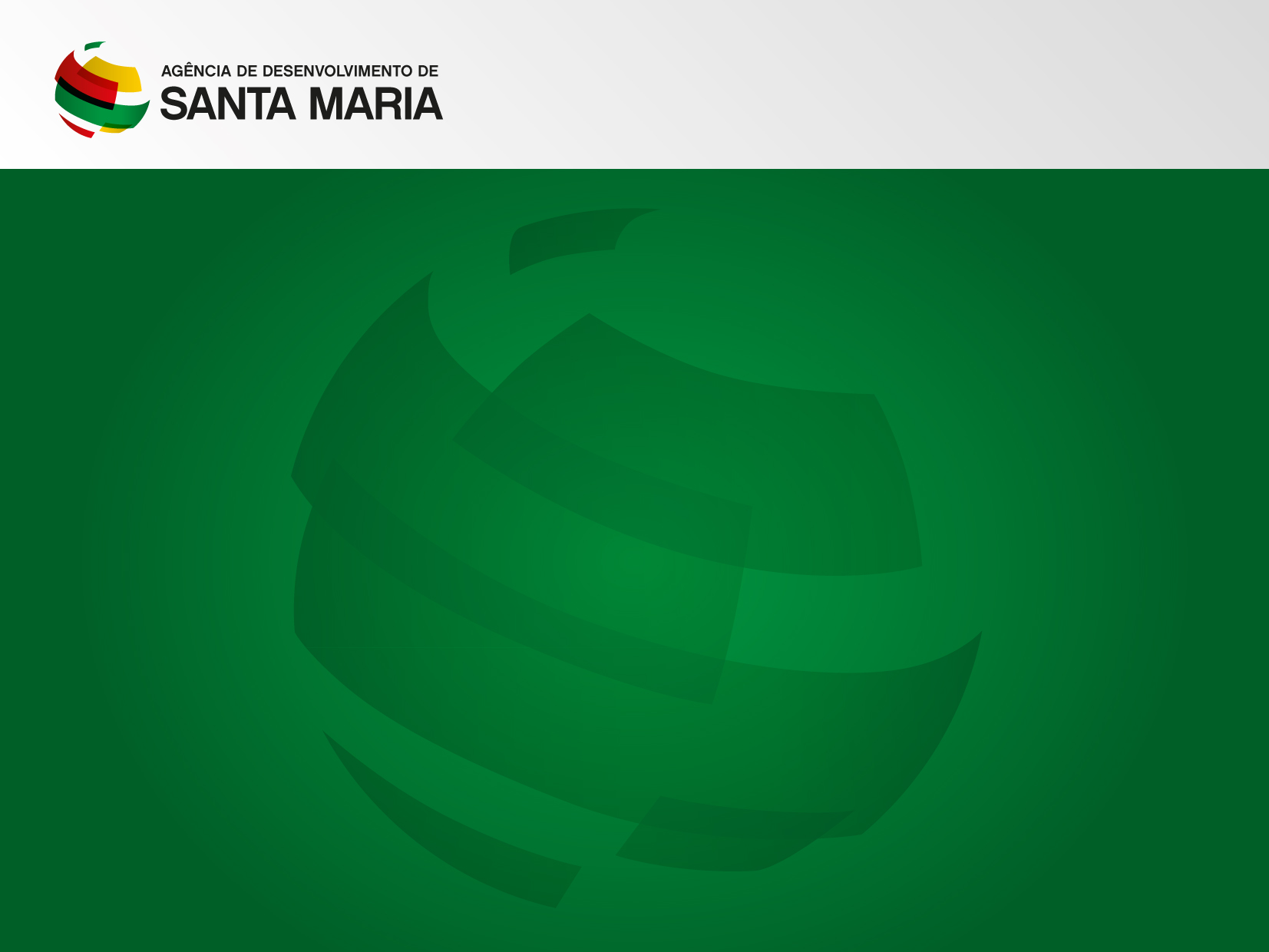 Nova Administração Pública
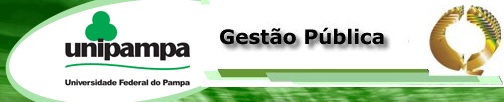 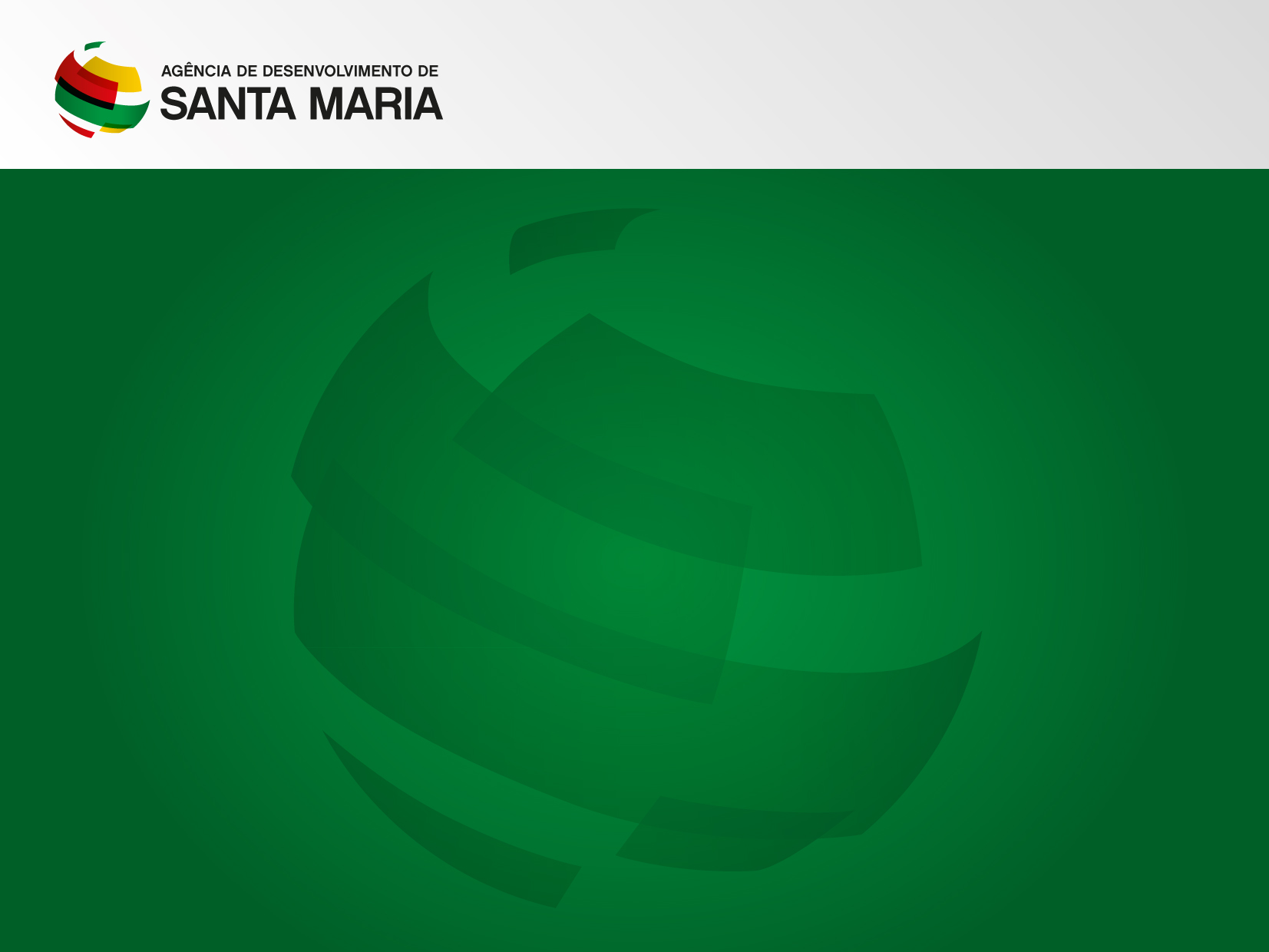 Reforma Gerencial da Administração Pública brasileira
O que é qualidade?
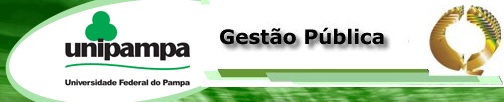 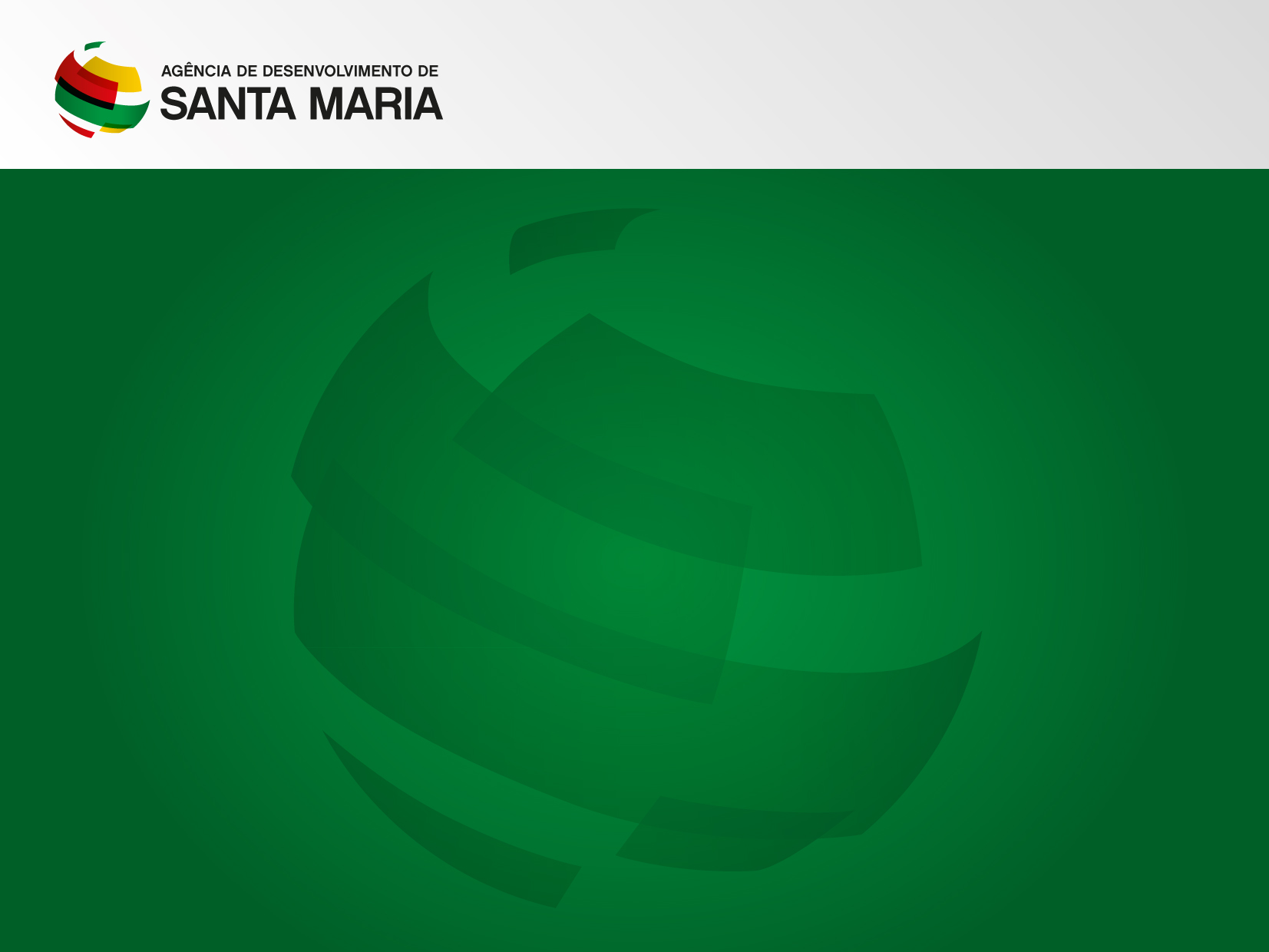 Qualidade na Administração Pública brasileira a partir de 1990
A reforma de 1995 incorporou a ideia de qualidade e a definiu como “a satisfação das necessidades e expectativas do usuário-cidadão”
Qualidade no Setor Público
Pdrae
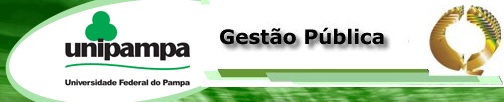 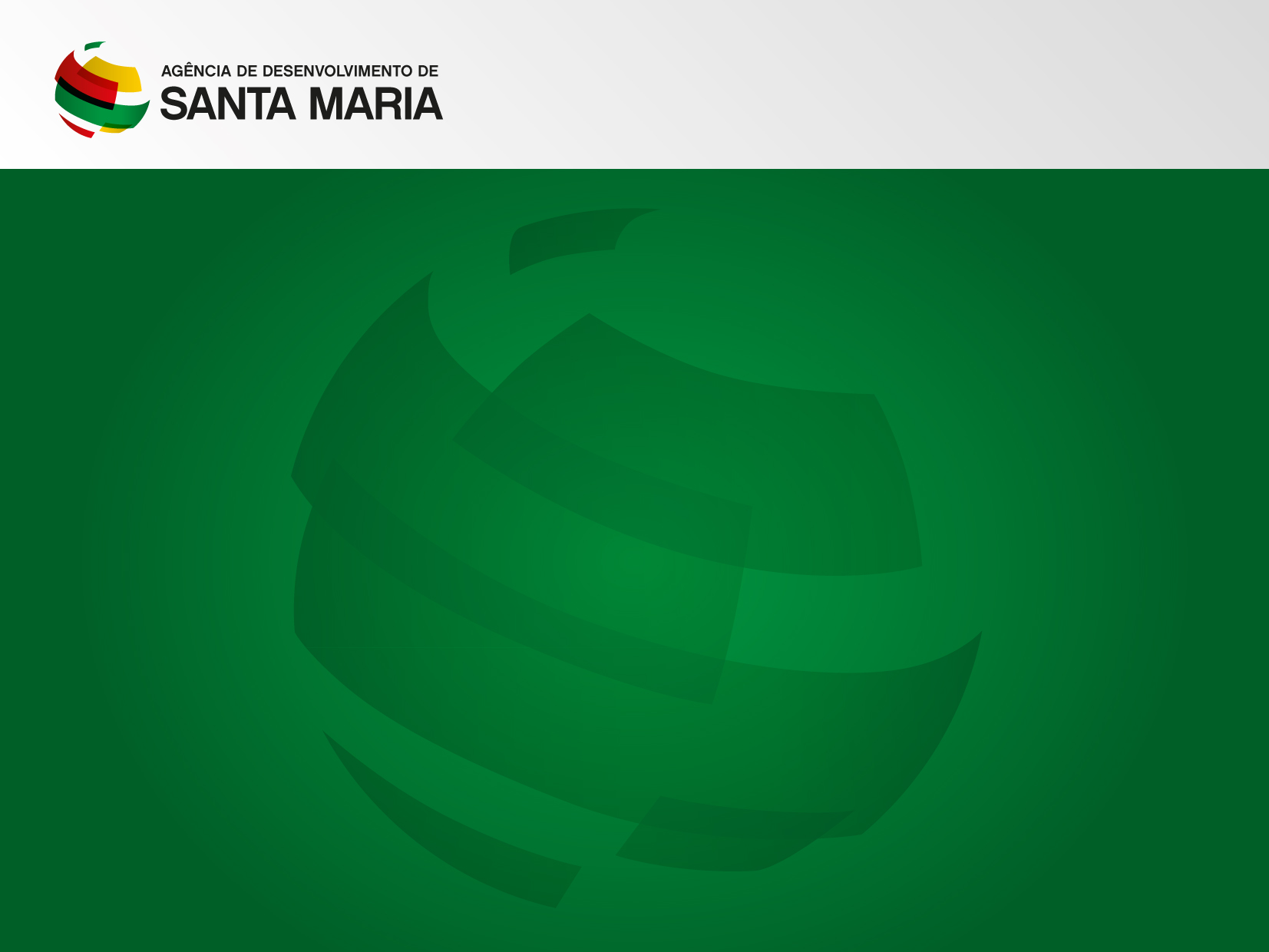 Percepção da Qualidade
Dessa dualidade surge a necessidade de mensurar a satisfação
Necessidade de um processo de monitoramento  e melhorias
Pesquisa da satisfação do Usuário
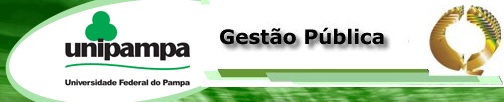 Histórico da qualidade na Administração Pública brasileira
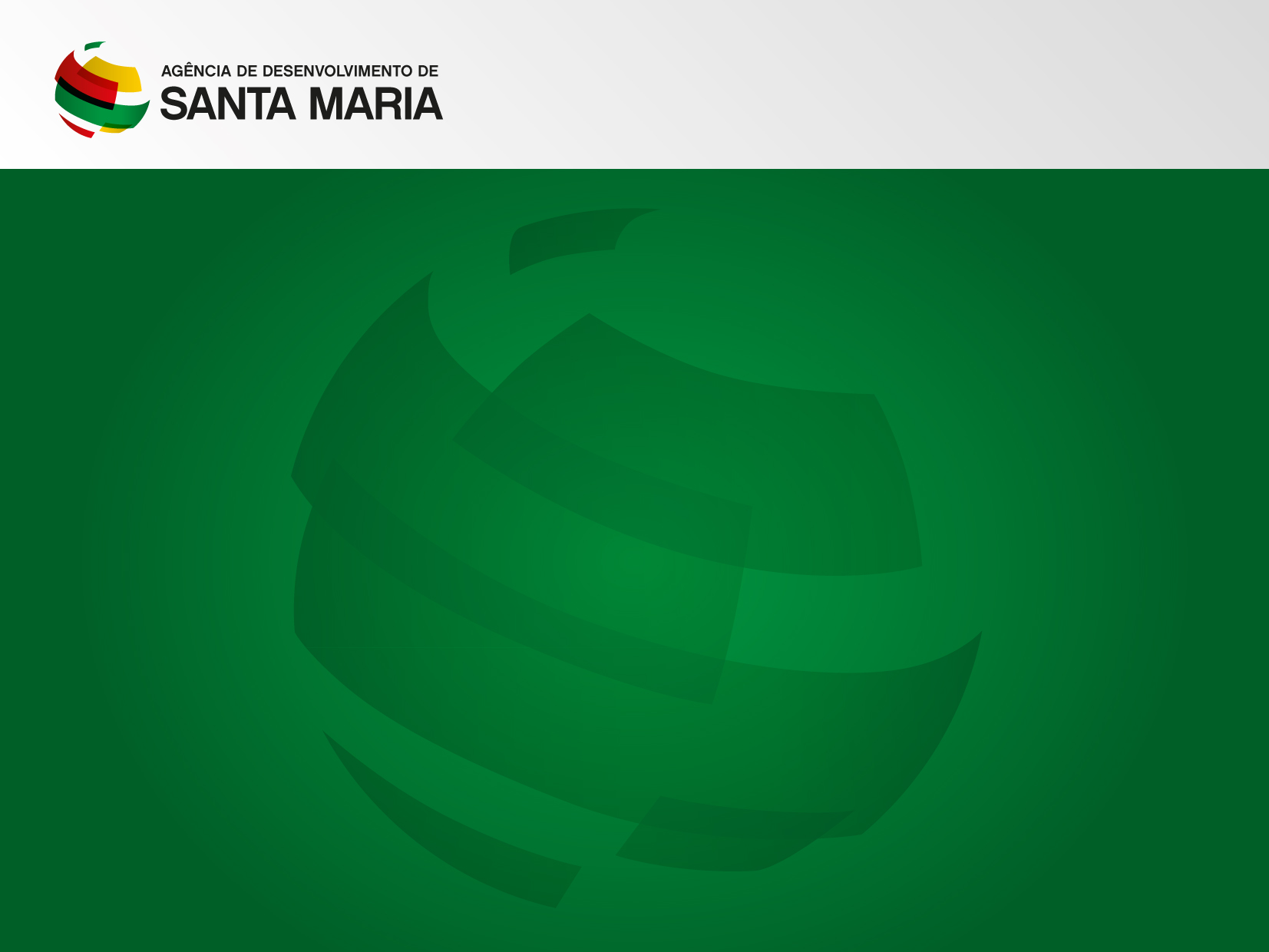 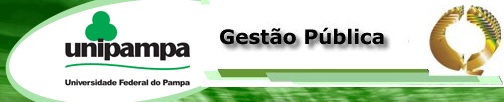 Histórico da qualidade na Administração Pública brasileira
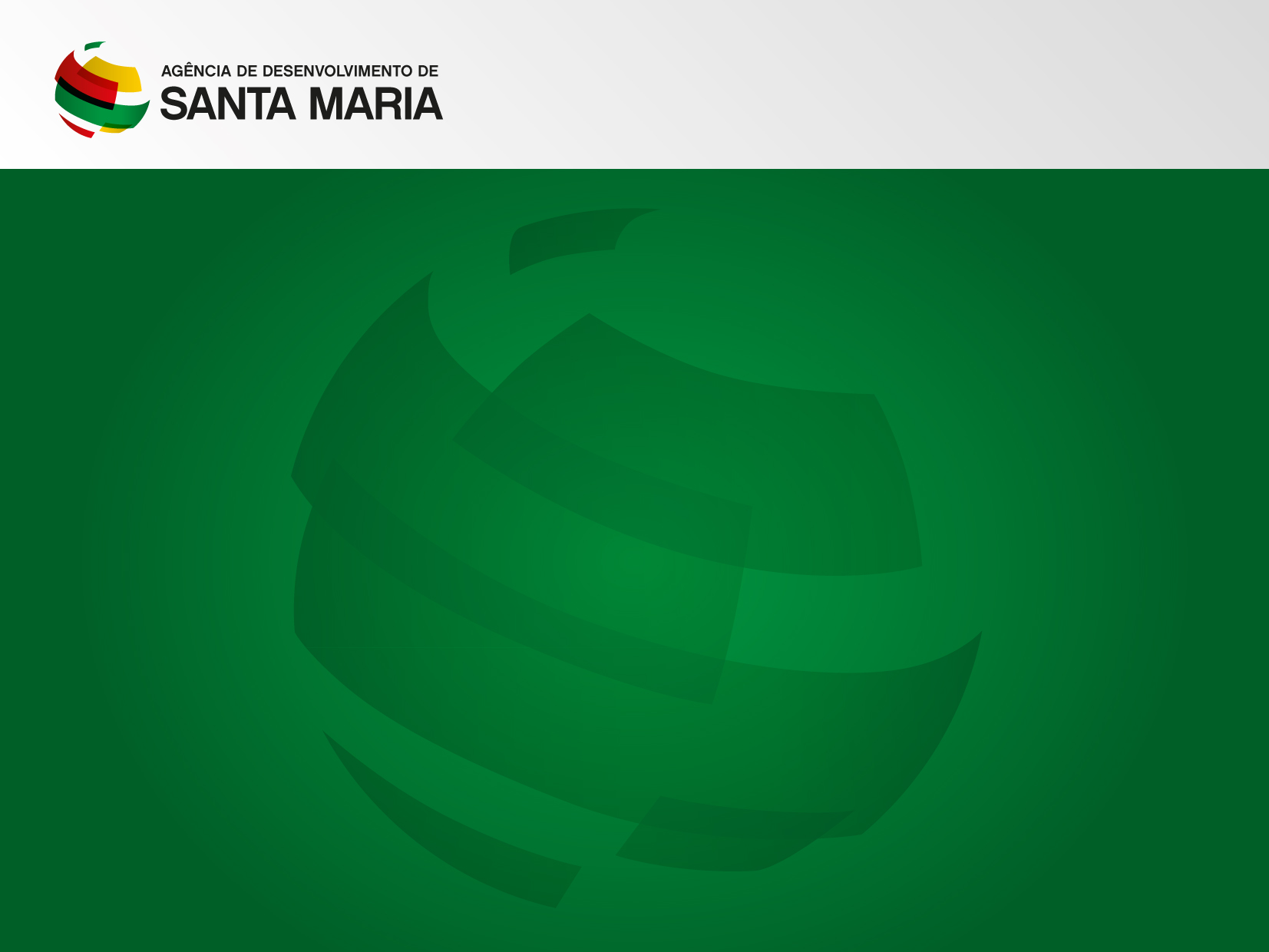 Objetivos
Ênfase na qualidade e participação dos funcionários de nível operacional
Desempenho
Redução de erros
Participação dos funcionários na definição de processos de trabalho
Maior cooperação entre funcionários e administradores
Buscava mudança na forma de gestão, mas principalmente na cultura organizacional
1 – Melhoria da qualidade dos serviços públicos por meio da institucionalização da participação dos servidores
2 – Apoiar o processo de mudança da cultura burocrática para a cultura gerencial
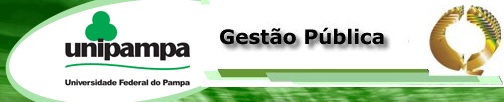 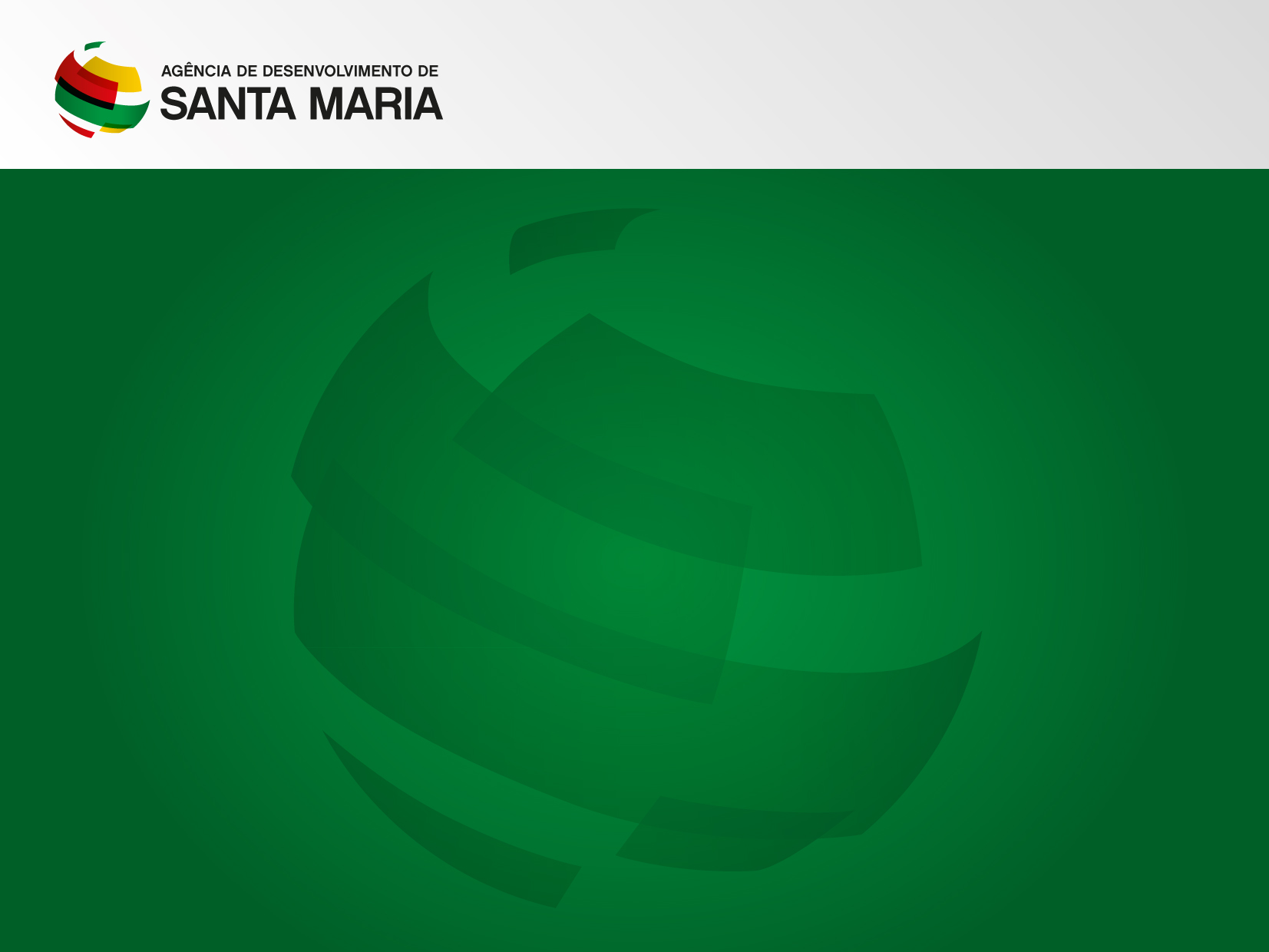 Princípios Programa de Qualidade e Participação
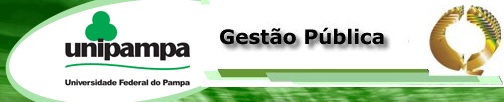 Histórico da qualidade na Administração Pública brasileira
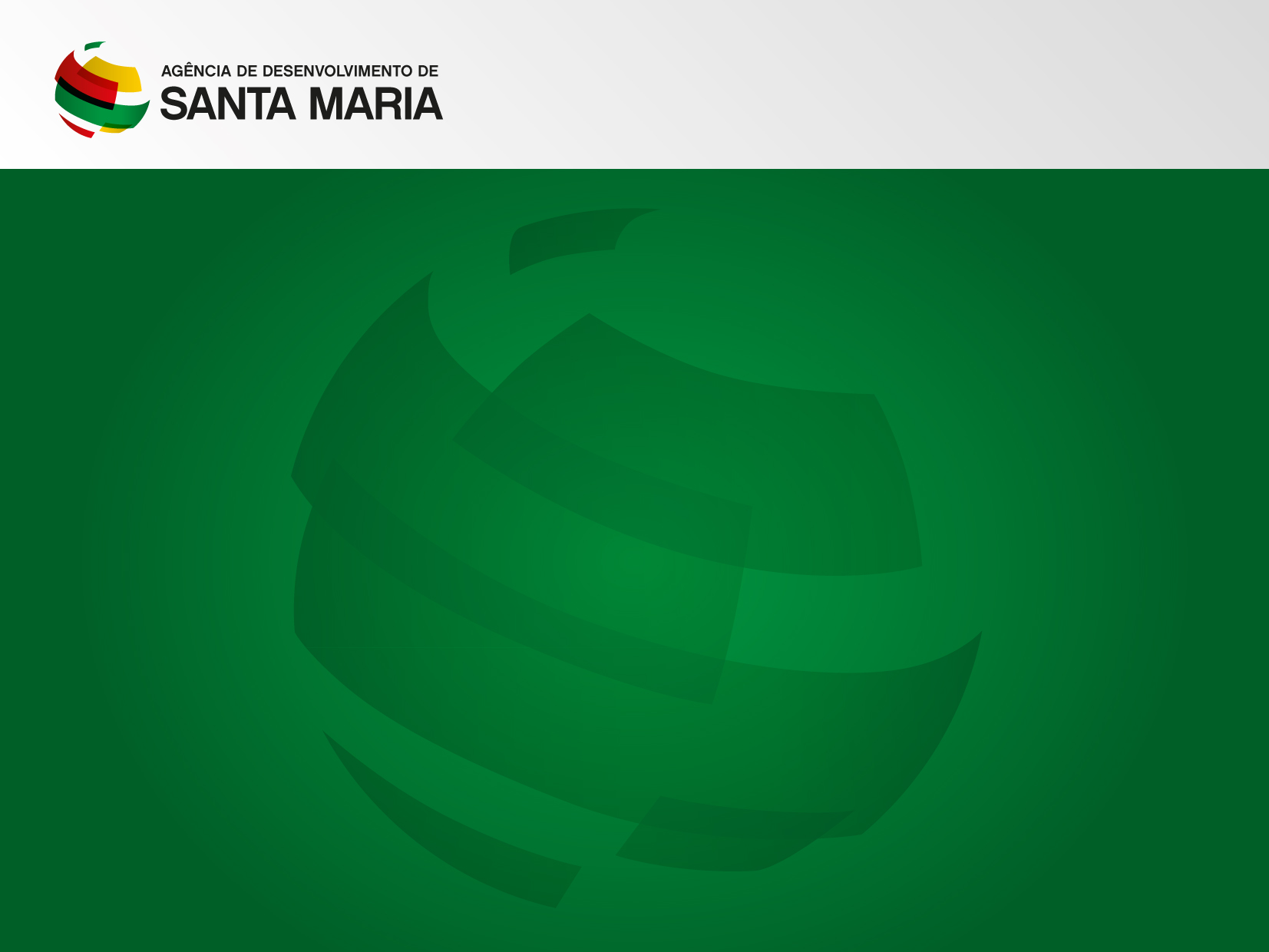 Objetivos do PQSP:
1 – apoiar as organizações públicas no processo de transformação gerencial, com ênfase na produção de resultados positivos para a sociedade, na otimização dos custos operacionais, na motivação e participação dos servidores, na delegação, na racionalidade no modo de fazer, na definição clara de objetivos e no controle dos resultados.
2 – promover o controle social
Áreas do PQSP:
1 – Qualidade no atendimento ao cidadão;
2 - Mobilização das Organizações Públicas brasileiras;
3 – Avaliação e melhoria da gestão.
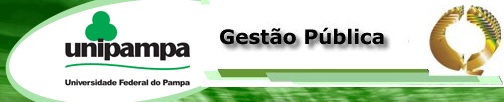 Histórico da qualidade na Administração Pública brasileira
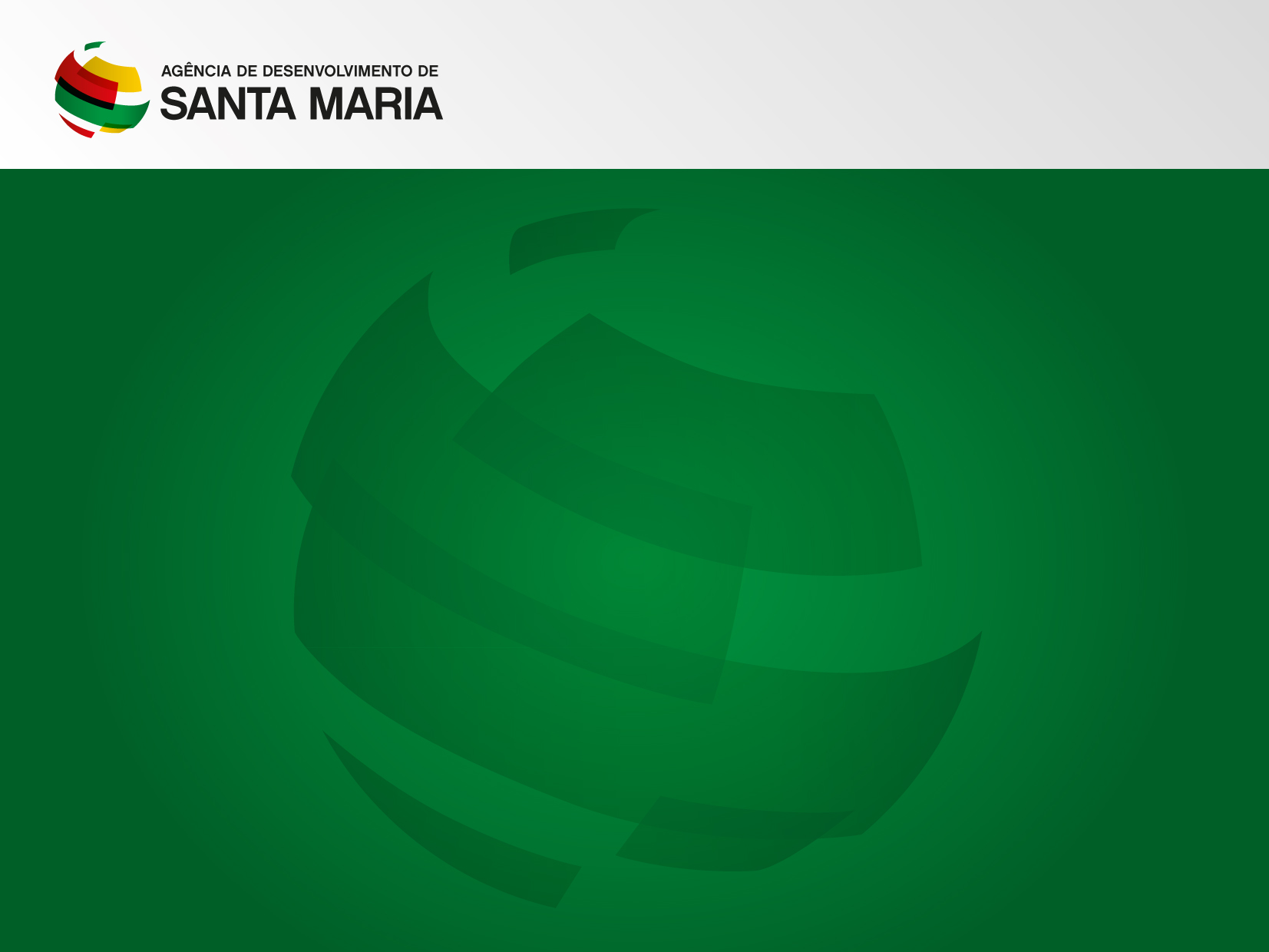 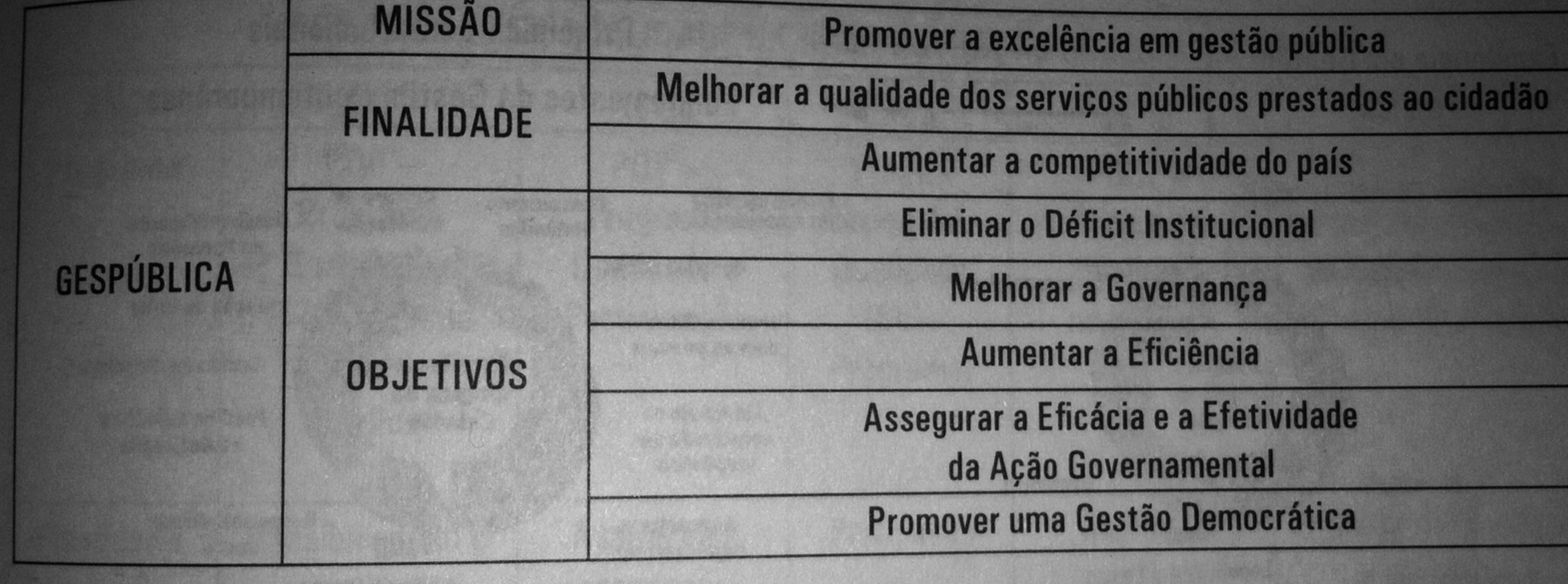 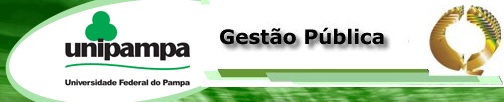 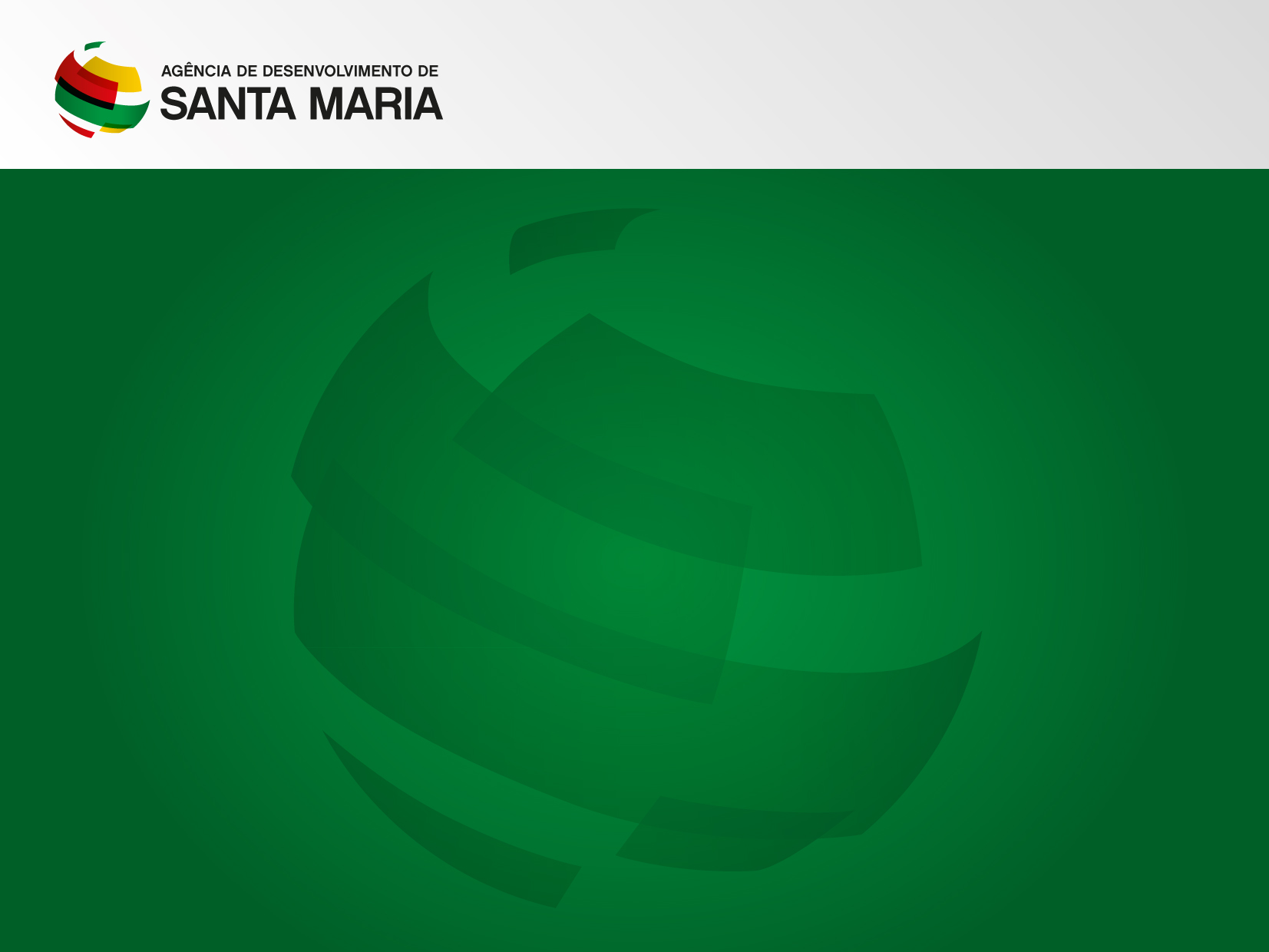 Frentes de atuação do Programa
GesPública
Avaliação do sistema de gestão
Prêmio nacional de gestão Pública
Gestão do atendimento
Desburucratização
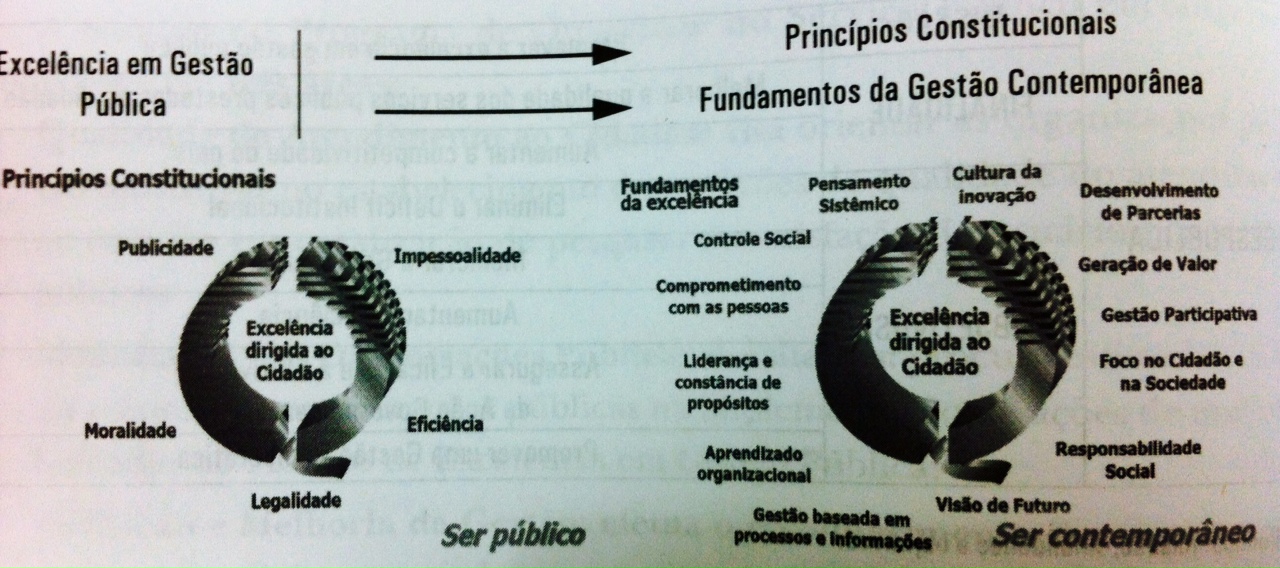 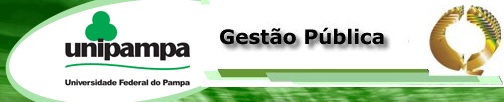 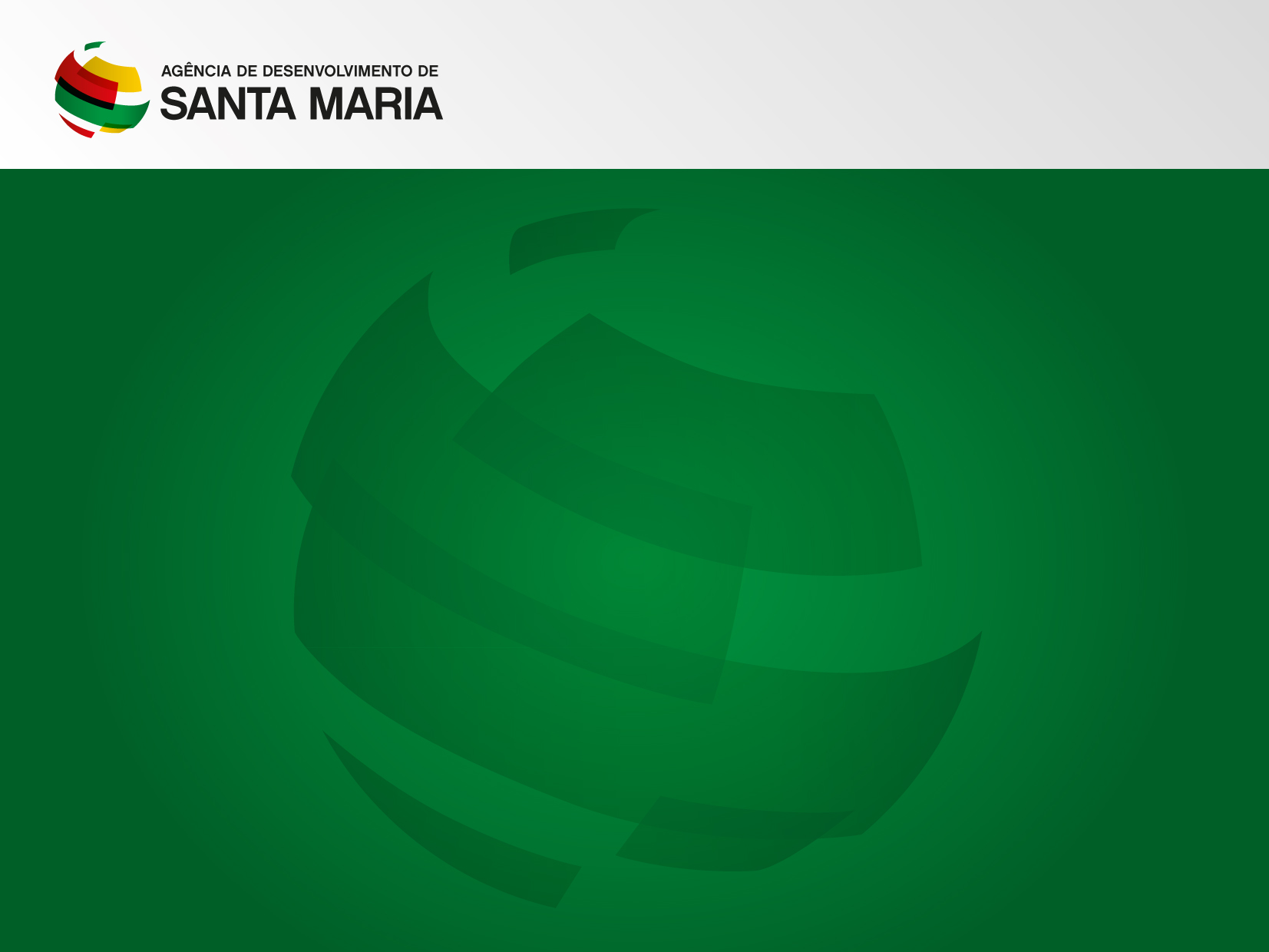